ОПЫТ РАБОТЫ 
КАБИНЕТА АМБУЛАТОРНОЙ СУДЕБНО-ПСИХИАТРИЧЕСКОЙ ЭКСПЕРТИЗЫ  ГАУЗ «ООКНД»

Докладчик: Чехонадский О.И.
В  соответствии  со  статьей 58 ч.2.  Федерального  закона                        от 21.11.2011 N 323-ФЗ "Об основах охраны здоровья граждан в Российской Федерации, в Российской Федерации проводятся следующие виды медицинских экспертиз:1) экспертиза временной нетрудоспособности;2) медико-социальная экспертиза;3) военно-врачебная экспертиза;4) судебно-медицинская и судебно-психиатрическая экспертизы;5) экспертиза профессиональной пригодности и экспертиза связи заболевания с профессией;6) экспертиза качества медицинской помощи.
Приказом Минздрава России от 11.03.2013 N 121н"Об утверждении Требований к организации и выполнению работ (услуг) при оказании первичной медико-санитарной, специализированной (в том числе высокотехнологичной), скорой (в том числе скорой специализированной), паллиативной медицинской помощи, оказании медицинской помощи при санаторно-курортном лечении, при проведении медицинских экспертиз, медицинских осмотров, медицинских освидетельствований и санитарно-противоэпидемических (профилактических) мероприятий в рамках оказания медицинской помощи, при трансплантации (пересадке) органов и (или) тканей, обращении донорской крови и (или) ее компонентов в медицинских целях" вид деятельности «судебно-наркологическая экспертиза» упразднен.
Порядок назначения и производства судебных экспертиз                        по уголовным делам регламентирован  нормами УПК                                           и Федерального закона «О государственной судебно-экспертной деятельности в РФ» от 31.05.2001г. № 73-ФЗ. Ряд положений, относящихся к судебным экспертизам медицинского профиля, содержится в Федеральном законе от 21.11.2011г. № 323-ФЗ                           «Об основах охраны здоровья граждан в Российской Федерации». Перечисленные законодательные акты, а также принятые в соответствии с ними подзаконные нормативные документы не предусматривают возможности организации государственной судебно-наркологической экспертной деятельности  в наркологических учреждениях. Специальность судебного эксперта-нарколога также отсутствует. Поэтому для решения специальных вопросов, связанных с наличием наркологических заболеваний назначается судебно-психиатрическая экспертиза.
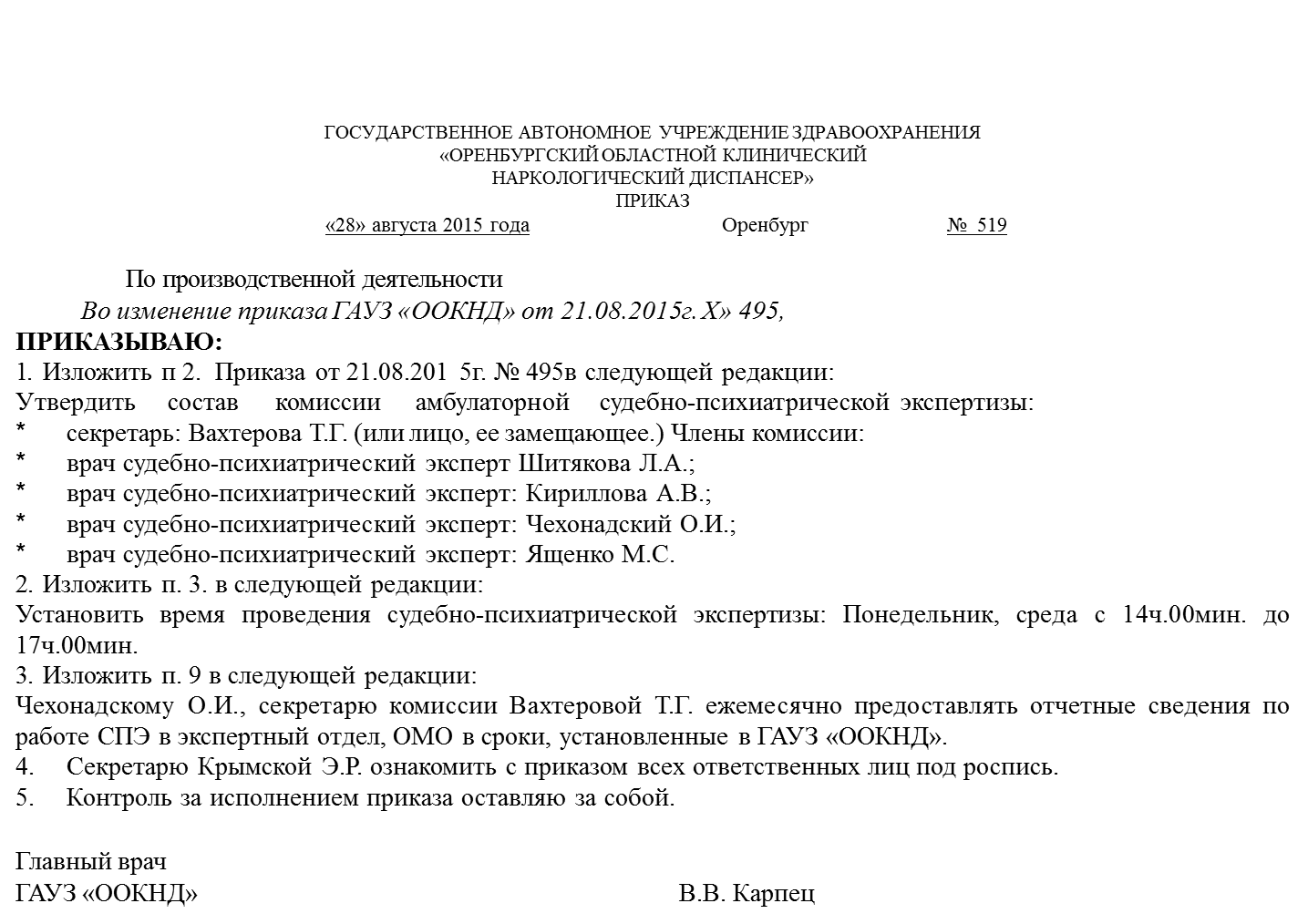 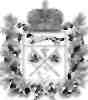 С 31 августа 2015г., в ГАУЗ «Оренбургский областной клинический наркологический диспансер» открыт кабинет амбулаторной судебно-психиатрической экспертизы для проведения однородной амбулаторной судебно-психиатрической экспертизы и комплексной амбулаторной судебно-психиатрической экспертизы, предварительно оборудовав                          его противопобеговыми средствами, средствами сигнализации и связи (в соответствии с техническими требованиями конвойной службы МУ МВД).  
      Заседание комиссии проводится 2 раза в неделю,                                   в понедельник и среду тремя врачами ГАУЗ «ООКНД» работающими по совместительству на 0,5 ставки врача судебно-психиатрического эксперта, прошедшие  обучение на базе ГБОУ ДПО «Казанская государственная медицинская академия»                           по специальности судебно-психиатрический эксперт.
УТВЕРЖДАЮ
						                    Врио начальника МУ МВД
                                                                                                                                                                      России «Оренбургское»
                                                                                                                                                                         полковник полиции
                                                                                                                                                                      ________ О.В. Чернявский
                                                                                                                                                                              «06» августа 2015г. 
АКТ
Комиссионного обследования Конвойного помещения 
ГАУЗ «Оренбургского областного клинического наркологического диспансера» пер. Дорожный, 8 

В ходе обследования, проведенного 05.08.2015г., установлено следующее:
Оборудование ГАУЗ «ООКНД» техническими противопобеговыми средствами, средствами сигнализации  и связи:
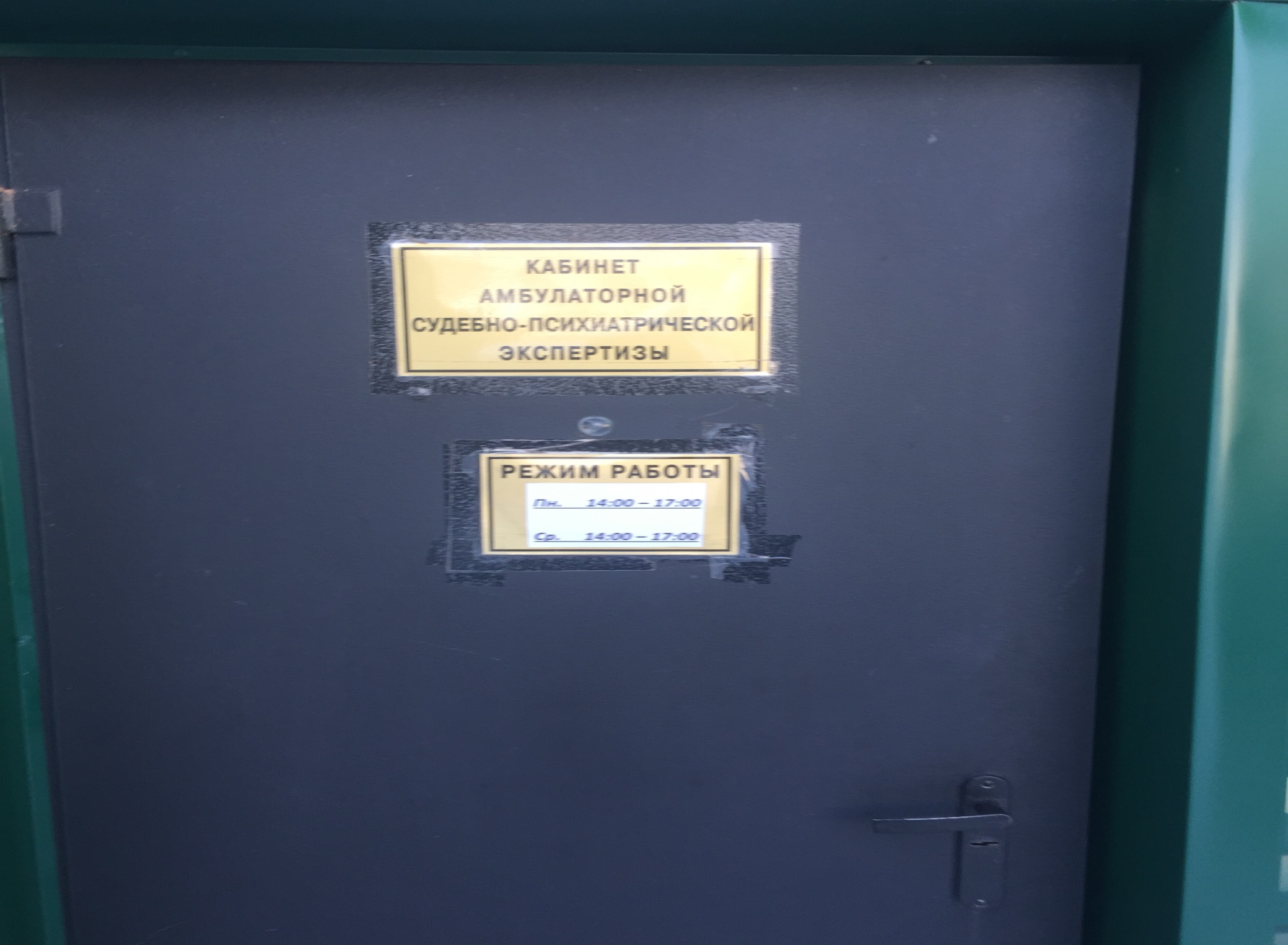 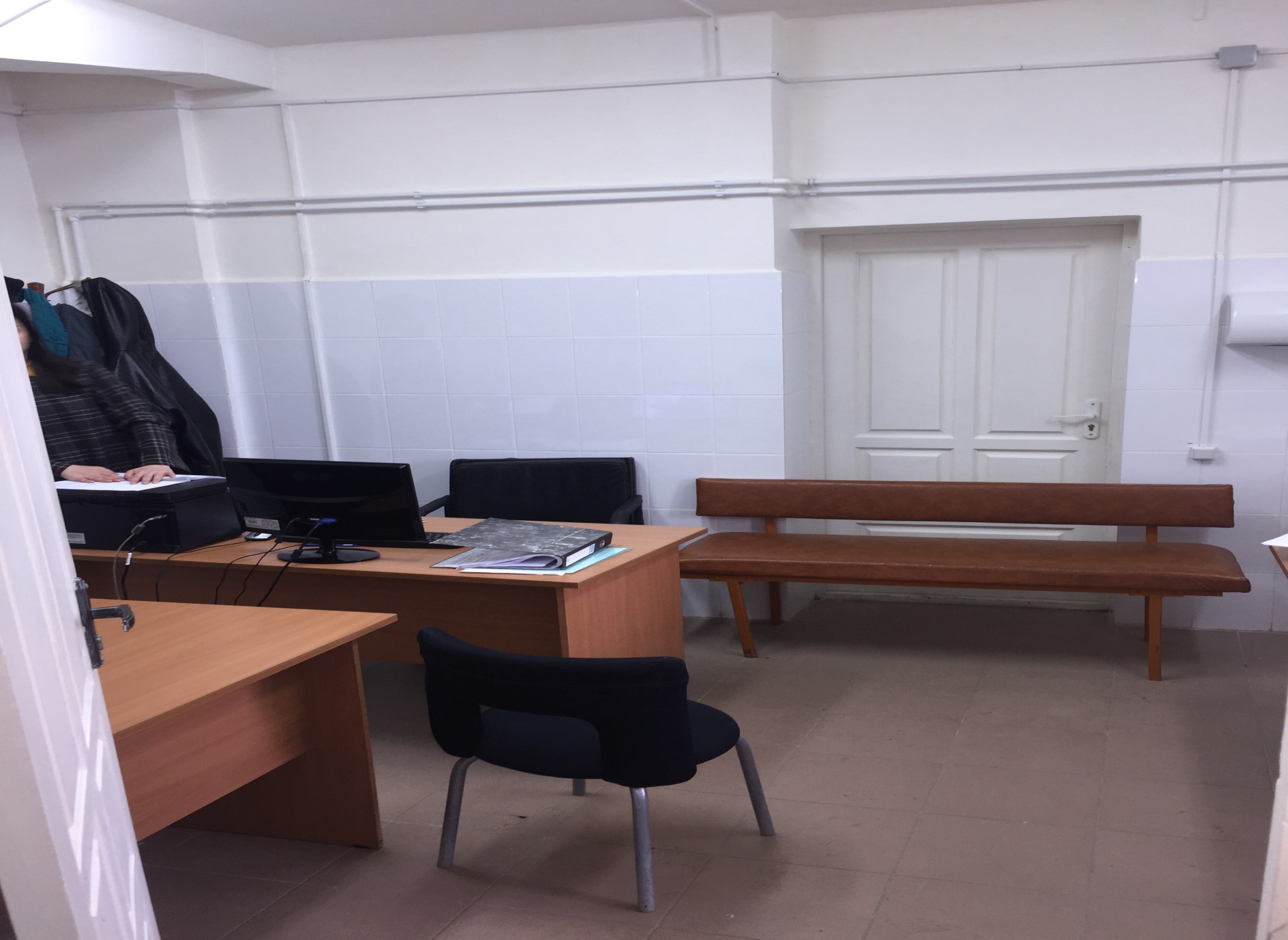 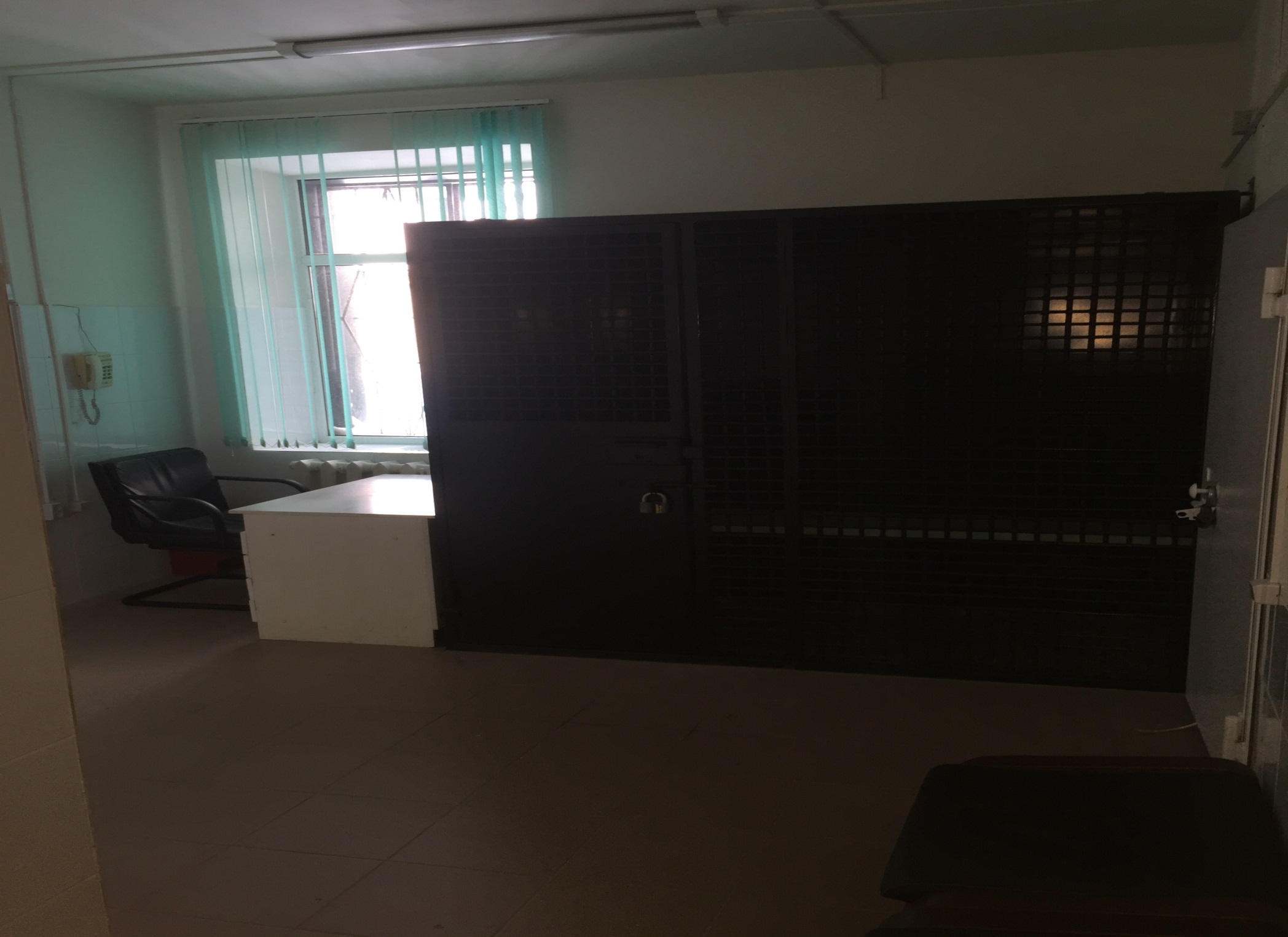 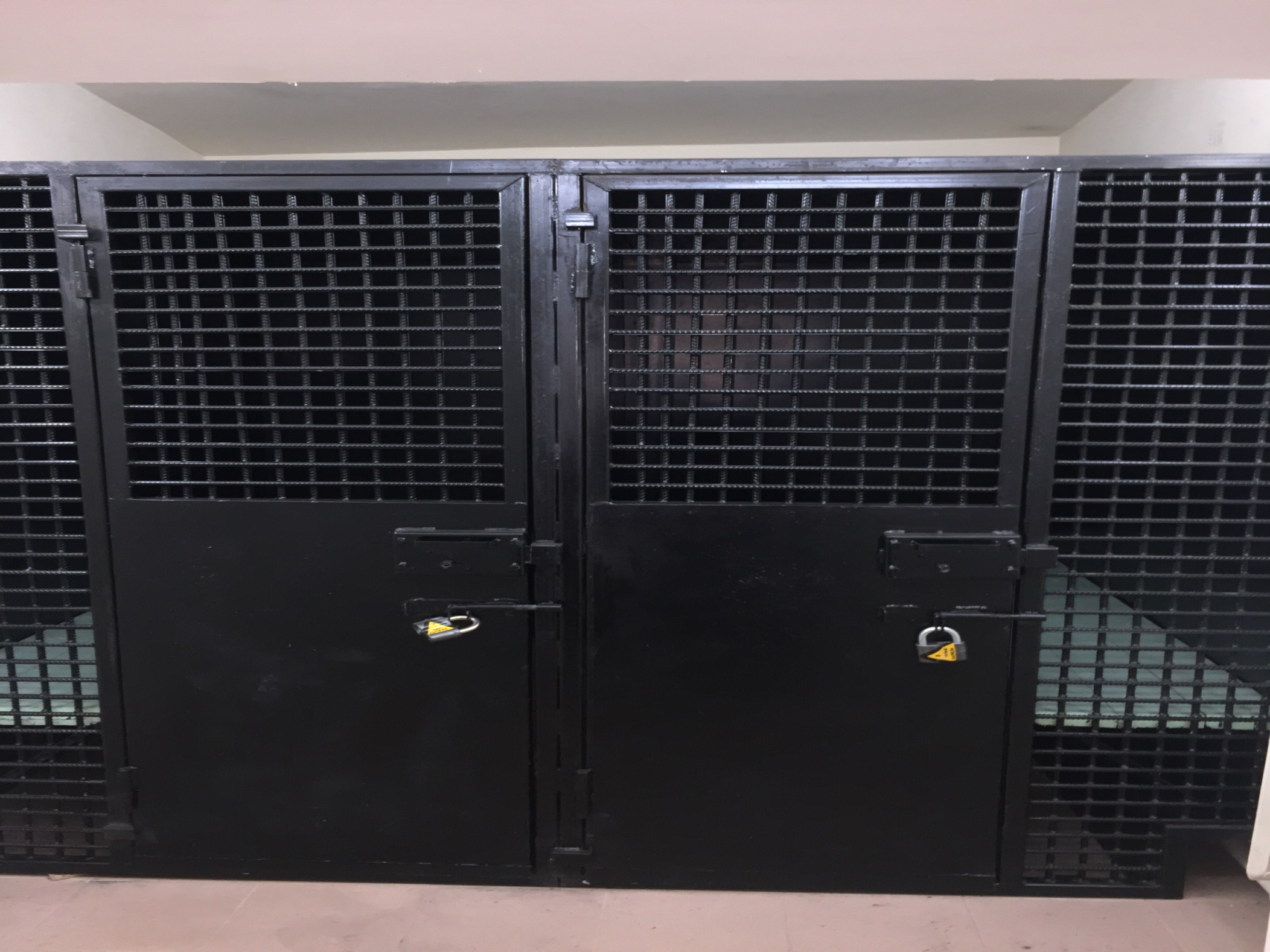 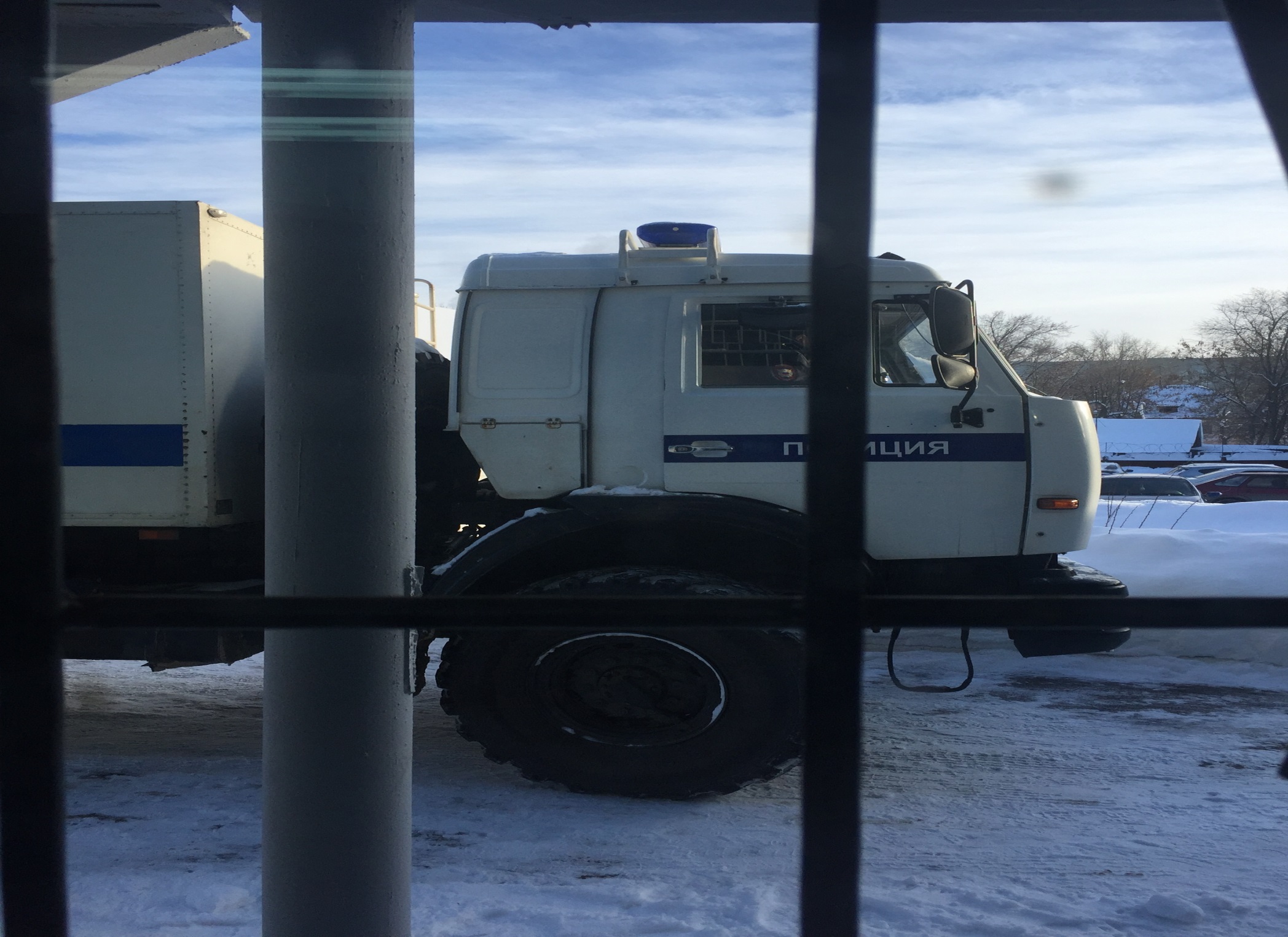 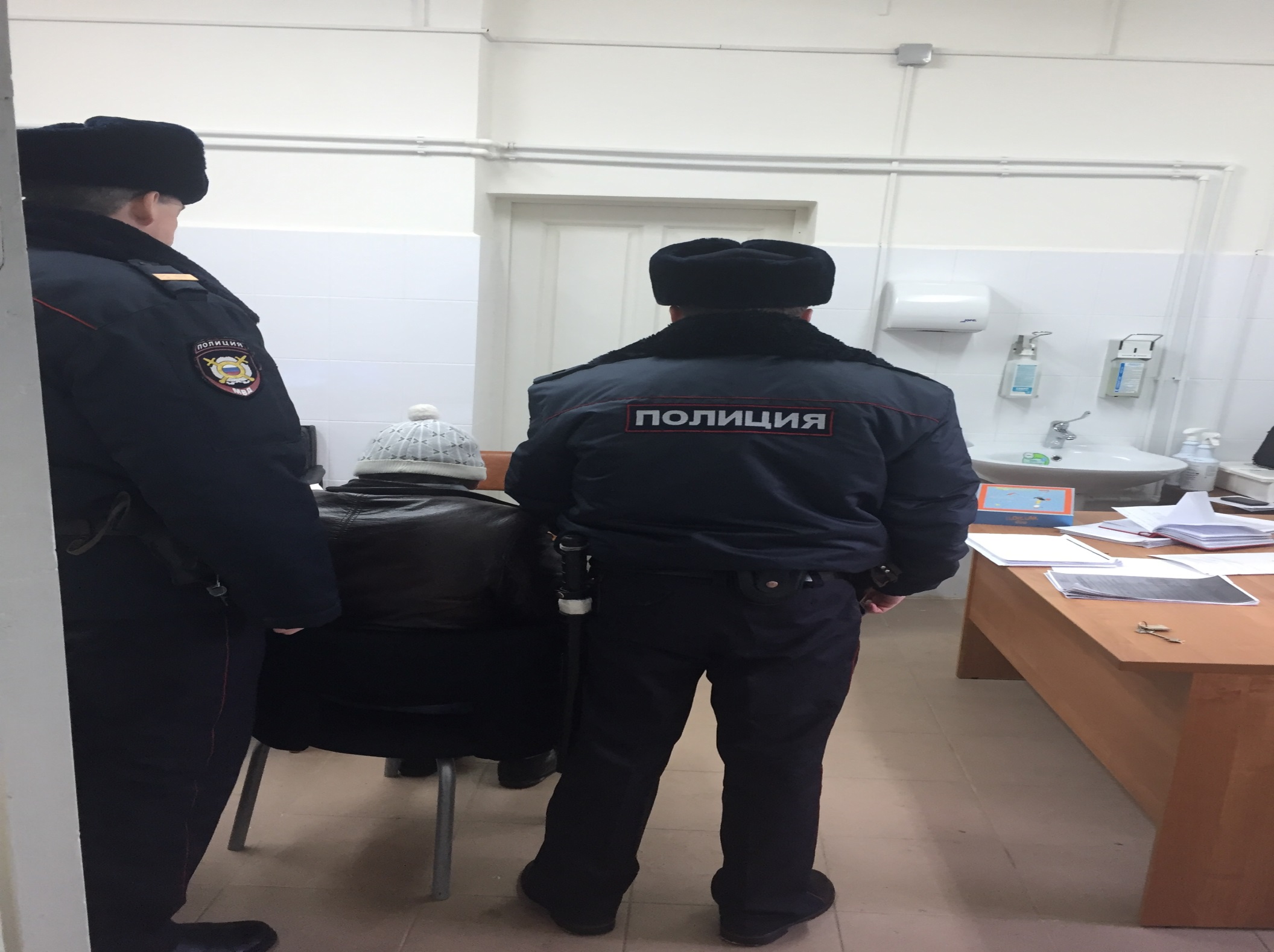 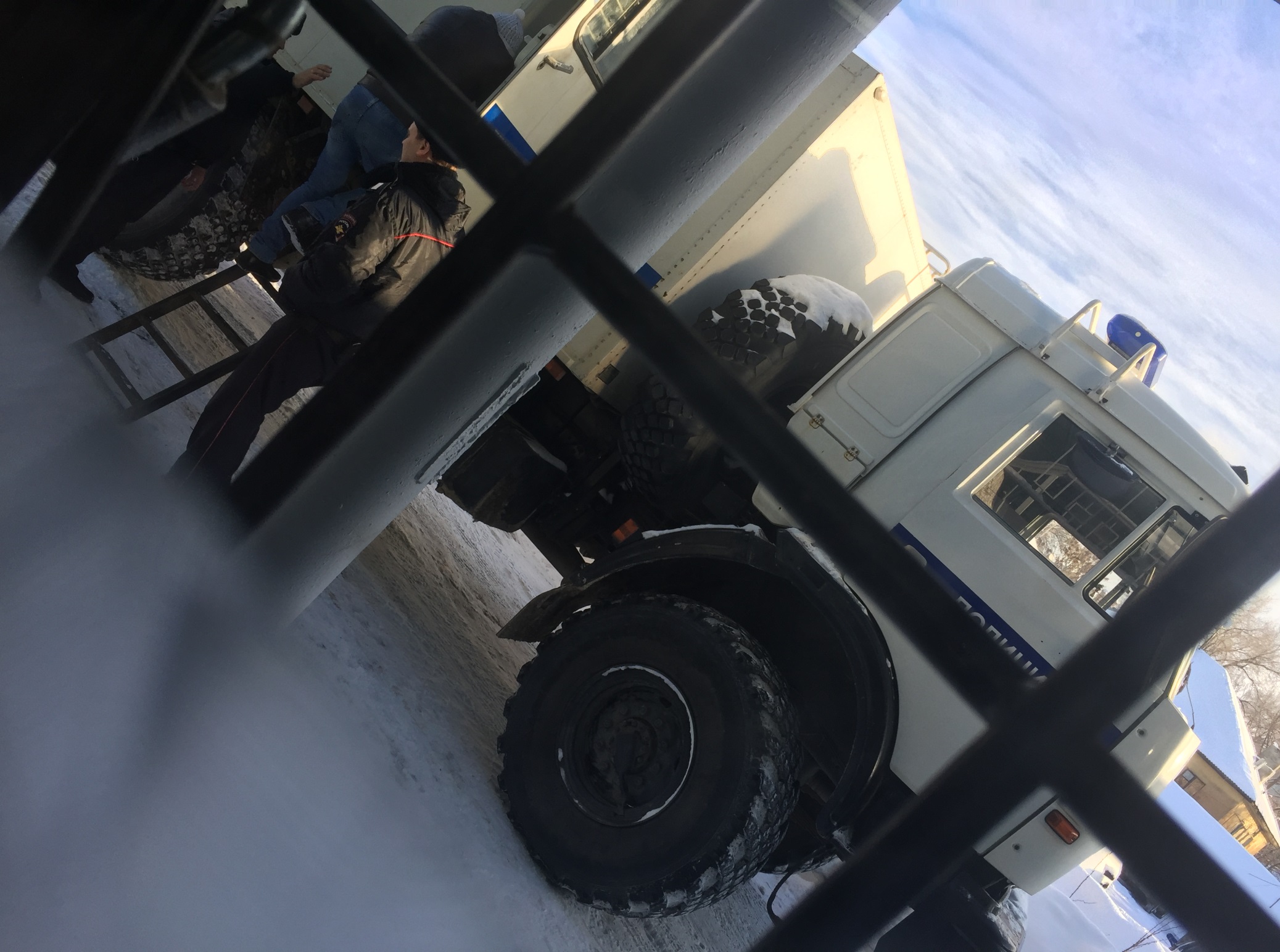 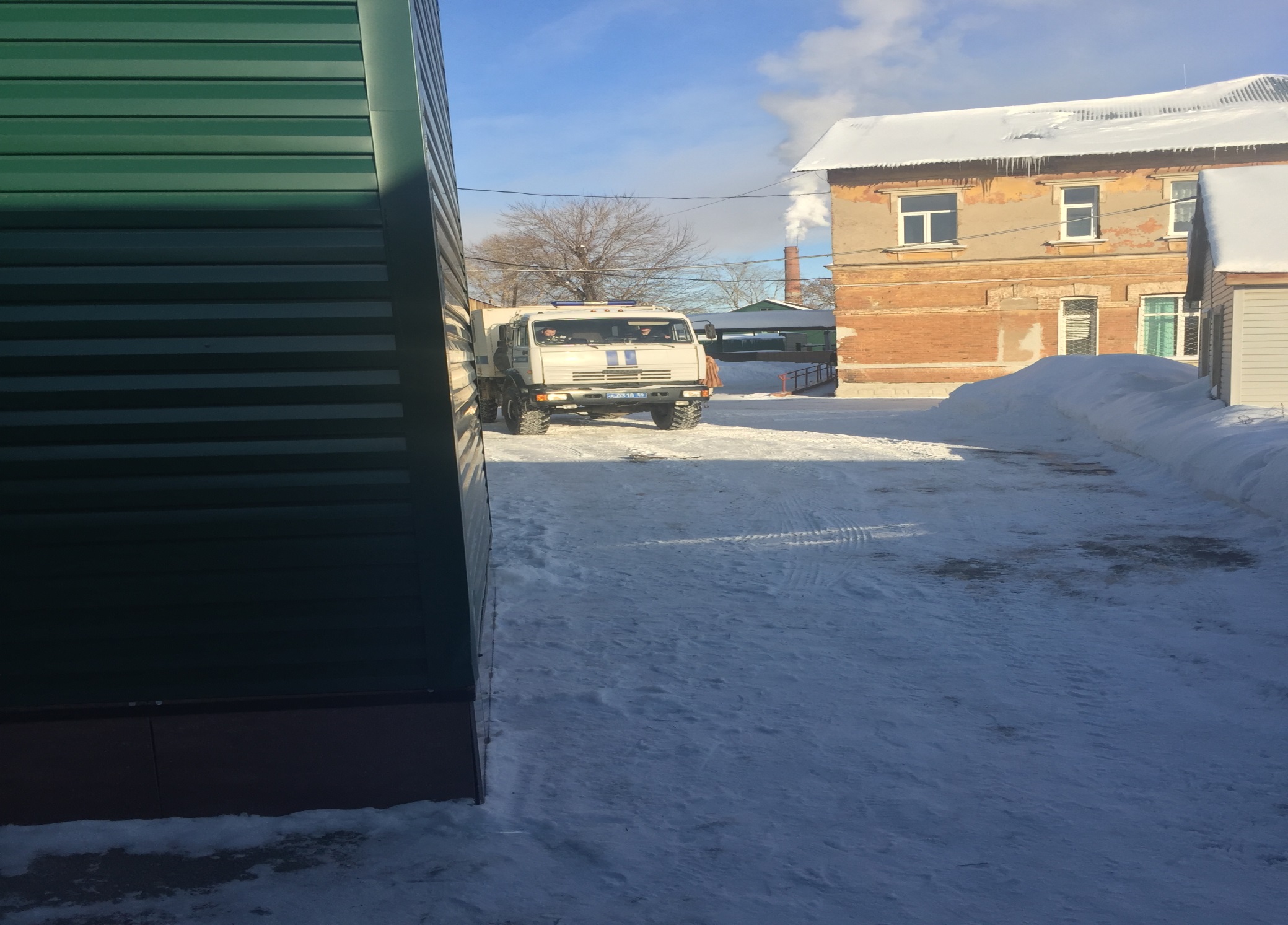 В целях снижения количества назначаемых судебно-психиатрических экспертиз, решения вопроса                                                   о целесообразности их проведения, а также сокращения сроков расследования, организовано и проведено 15.03.2016г. межведомственное совещание при вице-губернаторе  - заместителе председателя Правительства -  руководителе аппарата губернатора                                              и Правительства Оренбургской области с участием представителей прокуратуры Оренбургской области, УФСКН России по Оренбургской области, СУ СК России по Оренбургской области, министерства здравоохранения Оренбургской области, главных врачей психиатрических больниц области, а также консультации                                        с представителями Оренбургского областного суда. По результатам обсуждения решено ввести в практику применение института предварительного консультирования с экспертами-психиатрами.                            Начиная с мая 2016г. было организовано в ГАУЗ «ООКНД» предварительное консультирование сотрудников правоохранительных органов и для регистрации консультаций разработана учетная форма.
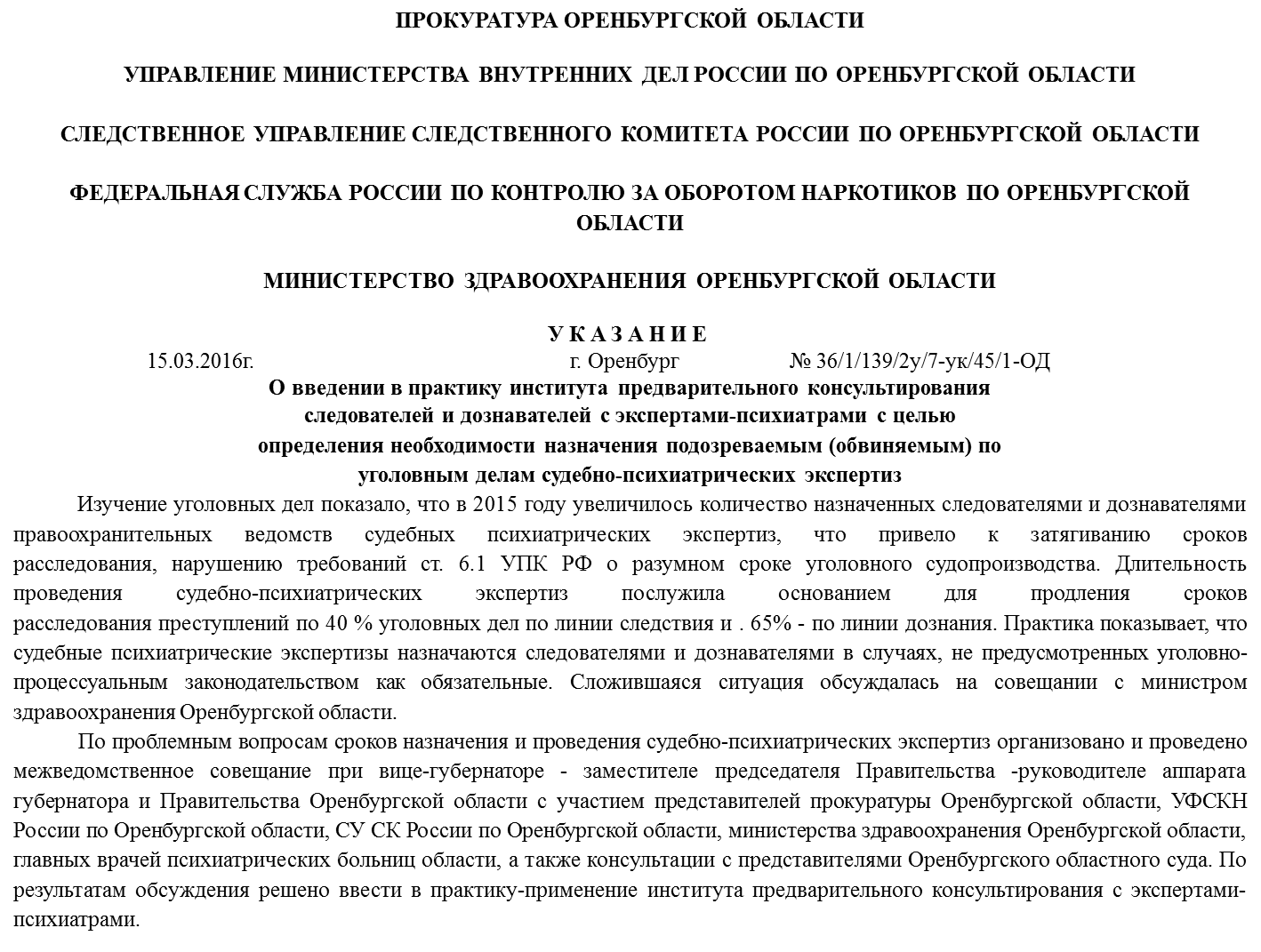 В декабре 2016г. заканчивают обучение на базе ГБОУ ДПО «Казанская государственная медицинская академия»                           по специальности «судебно-психиатрический эксперт»                                   еще 2 врача психиатра-нарколога, для формирования второго состава судебно-психиатрической комиссии. Это позволит увеличить количество дней заседаний экспертной комиссии                             и в соответствии с настоящей потребностью увеличить объем проводимых экспертиз.
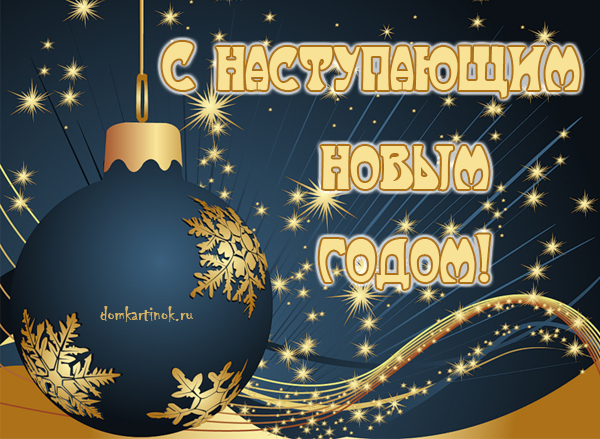